ajatuskokeita Antiikista nykypäivään
Infoisku 1 / Syksy 2023
[Speaker Notes: MUISTIINPANO:
Jos haluat muuttaa tämän dian kuvaa, valitse kuva ja poista se. Napsauta sitten paikkamerkissä olevaa kuvan kuvaketta, niin pääset lisäämään oman kuvasi.]
Raitiovaunuongelma tänään
2
”Istut yksin itseajavan robottimaasturisi kyydissä … Yhtäkkiä edessä ajava auto painaa jarrut pohjaan …  Robottiautosi reagoi ennen kuin ehdit edes tajuta mitä tapahtuu. Kuulet renkaiden kirskuvan … Yhtäkkiä robottiautosi kääntää jyrkästi oikealle. … Ehdit kenties juuri ja juuri ymmärtää, että robottiautosi on arvioinut kuolonuhreja vaativan törmäyksen olevan väistämätön ja valinnut ohjaussuunnan, jossa uhriluku on pienin. Sinä. … Etiikassa tämä kysymys tunnetaan raitiovaunuongelmana …”
https://skrolli.fi/numerot/2019-4/
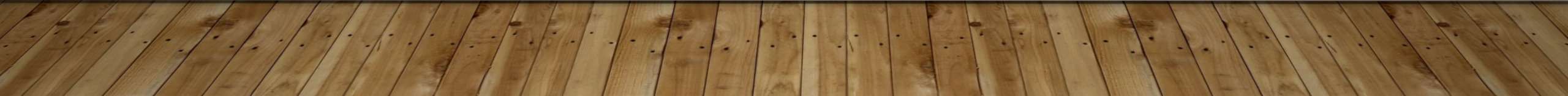 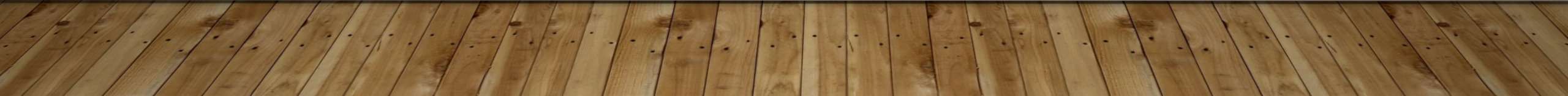 3
Mikä on ajatuskoe? (1)
Määritelmä ajatuksellinen koe, jonka tehtävänä on jäljitellä tieteellisten kokeiden metodia
Selite Filosofiassa ajatuskokeet ovat olleet usein käytetty tapa kartoittaa ja koetella jotakin ideaa. Tieteellisten kokeiden päämäärä on eristää ratkaisevat muuttujat eli ne tekijät, jotka läsnä ollessaan aiheuttavat määrävaikutuksen, jota niiden puutteessa ei tapahtuisi ja joka tapahtuu niiden ollessa läsnä. Filosofisissa ajatuskokeissa testattavia muuttujia ei tarvitse tai voi eristää, vaan muuttujia muutetaan ainoastaan mielikuvituksessa.
4
Mikä on ajatuskoe? (2)
Yksi tunnettu ajatuskoe on mahdollinen maailma, jossa kuvitellaan minkälaisia vaihtoehtoiset maailmat voisivat olla. Tätä argumenttia on käyttänyt mm. G. W. Leibniz (1646-1716) ja Hilary Putnam (1926-), joka kuvitteli vaihtoehtoisen maailman, joka oli muuten samanlainen kuin omamme paitsi että vesi-nimitys koski muuta kemiallista yhdistettä kuin meidän tuntemamme. Tällä tavoin Putnam kykeni osoittamaan, että sama nimitys ei tarkoita sitä, että kyseessä on sama asia.
Tieteen termipankki 3.9.2021: Filosofia:ajatuskoe. (Tarkka osoite: https://tieteentermipankki.fi/wiki/Filosofia:ajatuskoe.)
5
Filosofisten ajatuskokeiden luonne
Filosofian tutkimuskohteita ei tutkita kokeellisesti havaintoja tehden (empiirisesti)
Filosofiset ongelmat ovat luonteeltaan käsitteellisiä ja yleisiä (abstrakteja).
Tämän takia filosofiassa hyödynnetään ajatuskokeita:
Ajatuskokeissa jokin asia tai väite oletetaan todeksi ja pohditaan kuvitteellisesti sen seurauksia ("jos on niin, että...") (”nojatuolifilosofia”). 
Pyrkimyksenä mielikuvituksen herättäminen, monimutkaistenkin ajatusrakennelmien ymmärtäminen, käsitteiden tarkentaminen ja ajattelussamme piilevien mahdollisten ristiriitojen löytäminen.
Ajatuskokeiden täytyy olla kuviteltavissa olevia (periaatteessa mahdollisia).
6
herakleitos
Ajatuskokeiden kaltaisten tarinallisten esimerkkien esittäminen filosofisen argumentaation yhteydessä oli suosittua jo antiikin Kreikassa.
Tuolloin modernille tieteelle tutut ”kokeet” eivät olleet sen enempää käsitteellistettyjä kuin ajatuskokeetkaan. 
Yksi tunnettu antiikin ajatuskoe on Herakleitoksen (n. 500 eaa.) ”virtaava joki” (”kaikki virtaa” – ”panta rhei”). 
Herakleitos esittää, että on mahdotonta astua samaan jokeen uudestaan, sillä kaikki oleva on liikkeessä. 
Tämän esimerkin avulla Herakleitos pyrki havainnollistamaan sitä, kuinka aistikokemus ei riitä kartoittamaan maailmaa, sillä aistit ovat aina sidoksissa vain siihen ”mitä on”, kun mieli taas pystyy laajentamaan sinne, ”mitä ei ole”.
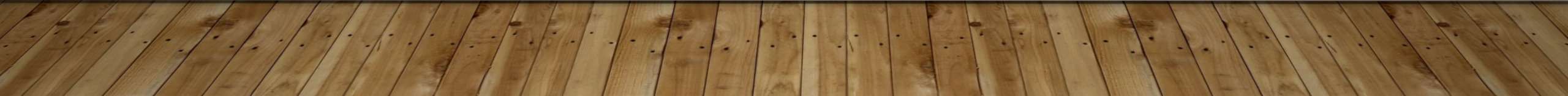 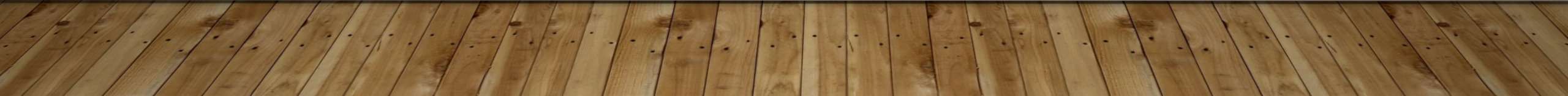 7
Parmenides (s. n. 510 eaa.)
Parmenideen paradoksin mukaan mitään ei synny eikä häviä, koska syntyvän on välttämättä synnyttävä joko olevasta tai ei-olevasta, mutta on mahdotonta, että se syntyisi näistä kummastakaan. 
Jos syntyvä syntyy olevasta, se jo on, eikä se siten voi syntyä, ja taas ei-olevasta ei voi syntyä mitään. 
Siis muutos on mahdoton.
Kuulostaa nokkelalta ajatusleikiltä, mutta …
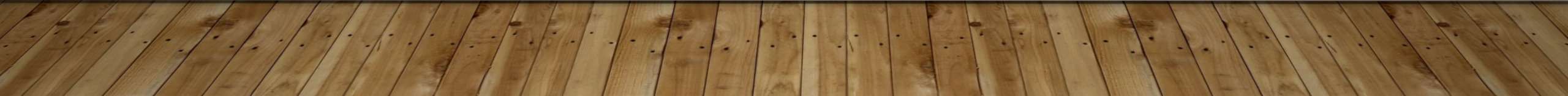 8
Zenonin paradoksit
Elealainen Zenon (n. 490 420) oli Parmenideen ystävä ja oppilas.
Hän piti mielellään julkisia luentoja, joissa pyrki todistamaan liikkeen ja moneuden mahdottomiksi. 
Hänen esimerkkinsä olivat usein huvittavia:  kaksinkertaista nopeutta juokseva Akhilleus ei saa takaa-ajamaansa kilpikonnaa koskaan kiinni, koska hänen saapuessaan kilpikonnan lähtöpisteeseen tämä on juossut puolet alkuperäisestä etäisyydestä eteenpäin. 
Kun Akhilleus pääsee tähän pisteeseen, kilpikonna on taas juossut puolet edellisestä etäisyydestä eteenpäin, ja samalla tavalla äärettömiin. 
Akhilleus ei siis koskaan saavuta kilpikonnaa, ja yleistettynä liike ylipäänsä on mahdotonta.
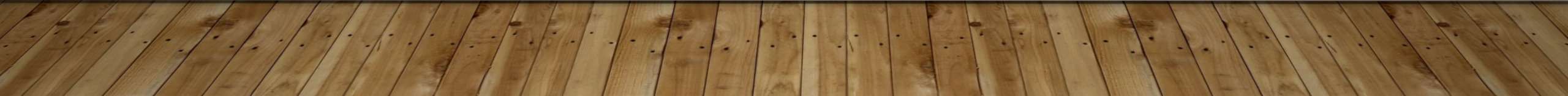 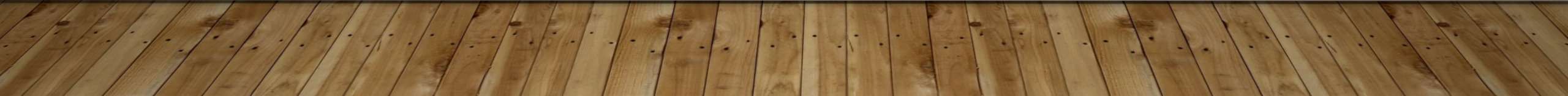 9
platonin luolavertaus
Platonin Valtion VII kirja alkaa kuuluisalla luolavertauksella.
Ihmiset elävät kuin luolassa, jossa he näkevät vain heikkoja heijastuksia todellisuudesta; aistimaailman kohteet ovat kuin varjoja, joita luolaan kahlehditut ja ulkomaailmasta tietämättömät vangit näkevät. 
Filosofian opiskelija on kuin vanki jonka kahleet on irroitettu, sopivan ohjauksen avulla hän oppii kääntämään katseensa oikeaan suuntaan ja lopulta astumaan ulos luolasta. Vasta vähitellen hänen silmänsä tottuvat häikäisevään valoon ja hän huomaa että esineet …tulevat näkyviksi vain auringon … antamassa valossa.
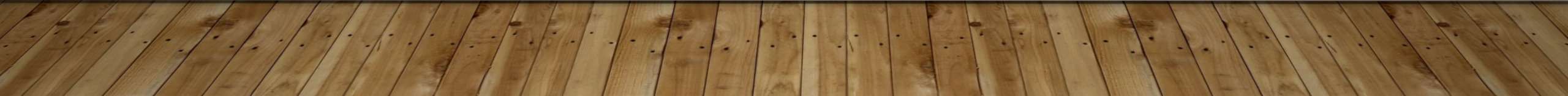 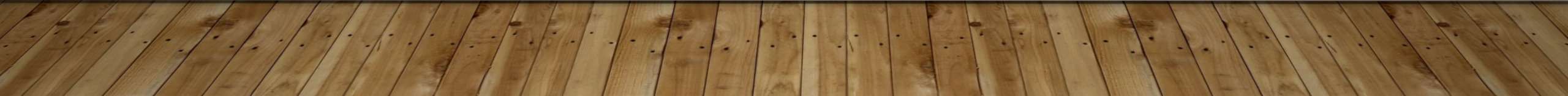 10
kirjallisuutta
Baggini, Julian ja Peter S. Fosl, Ajattelun pikkujättiläinen, niin & näin, Tampere 2013.
Baggini, Julian, Possu, joka halusi tulla syödyksi – ja 99 muuta ajatusleikkiä, Ajatus Kirjat, Helsinki 2007.
Cohen, Martin, Wittgenstein’s Beetle and Other Classic Thought Experiments, Blackwell Publishing 2005.
Juti, Riku, Metafysiikan historia, Gaudeamus, Helsinki 2019.
Thesleff, Holger ja Juha Sihvola, Antiikin filosofia ja aatemaailma, WSOY, Porvoo – Helsinki – Juva 1994.
Skrolli 2019,4, internet-osoitteessa <https://skrolli.fi/numerot/2019-4/>
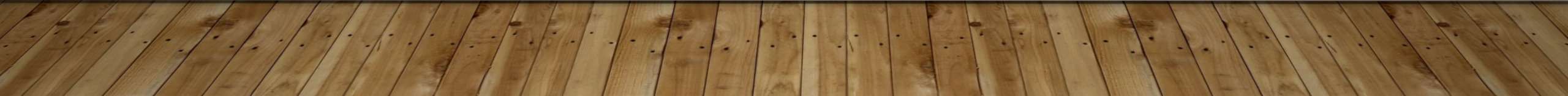 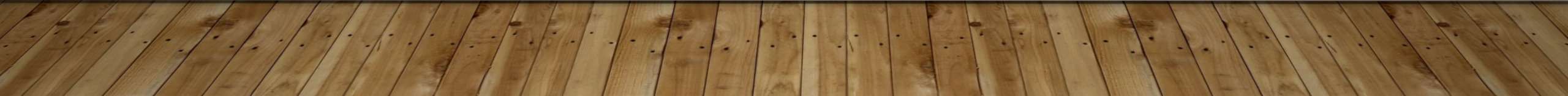